DNA is the Flash but 
Proteins are the Cash of Biotech
Biotechnology: Science for the New Millennium
 and 
The rAmylase Project Kits
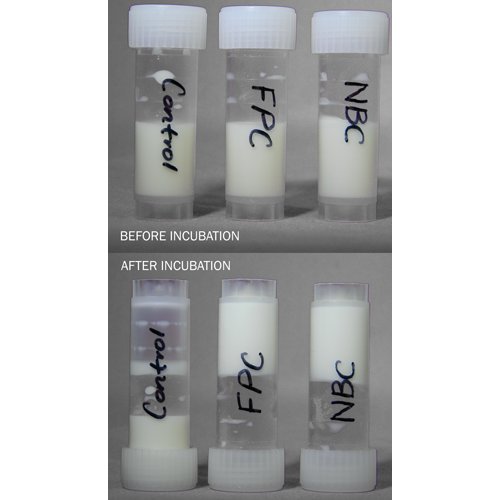 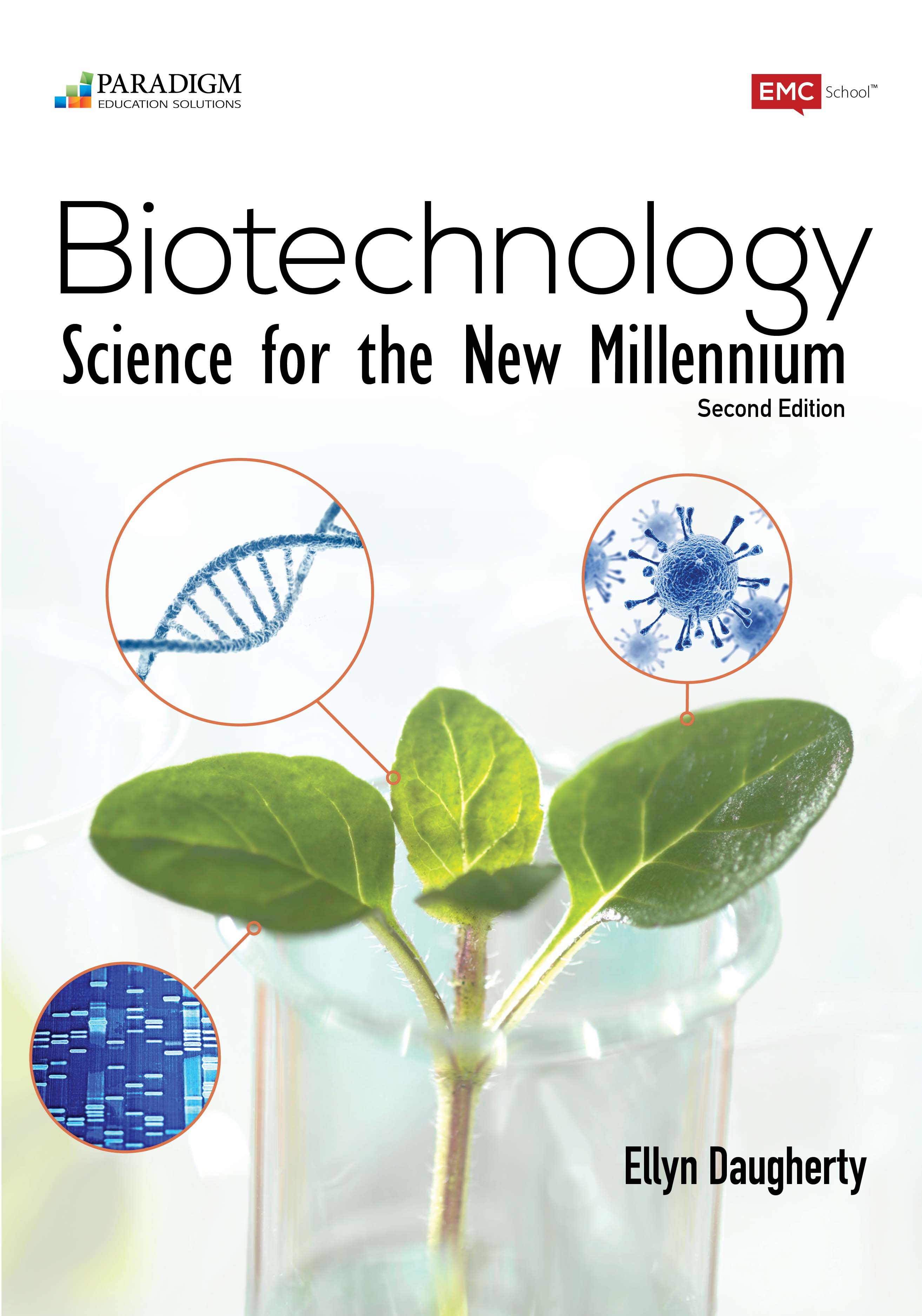 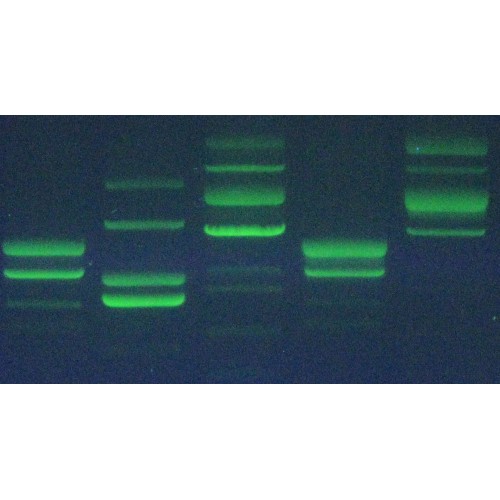 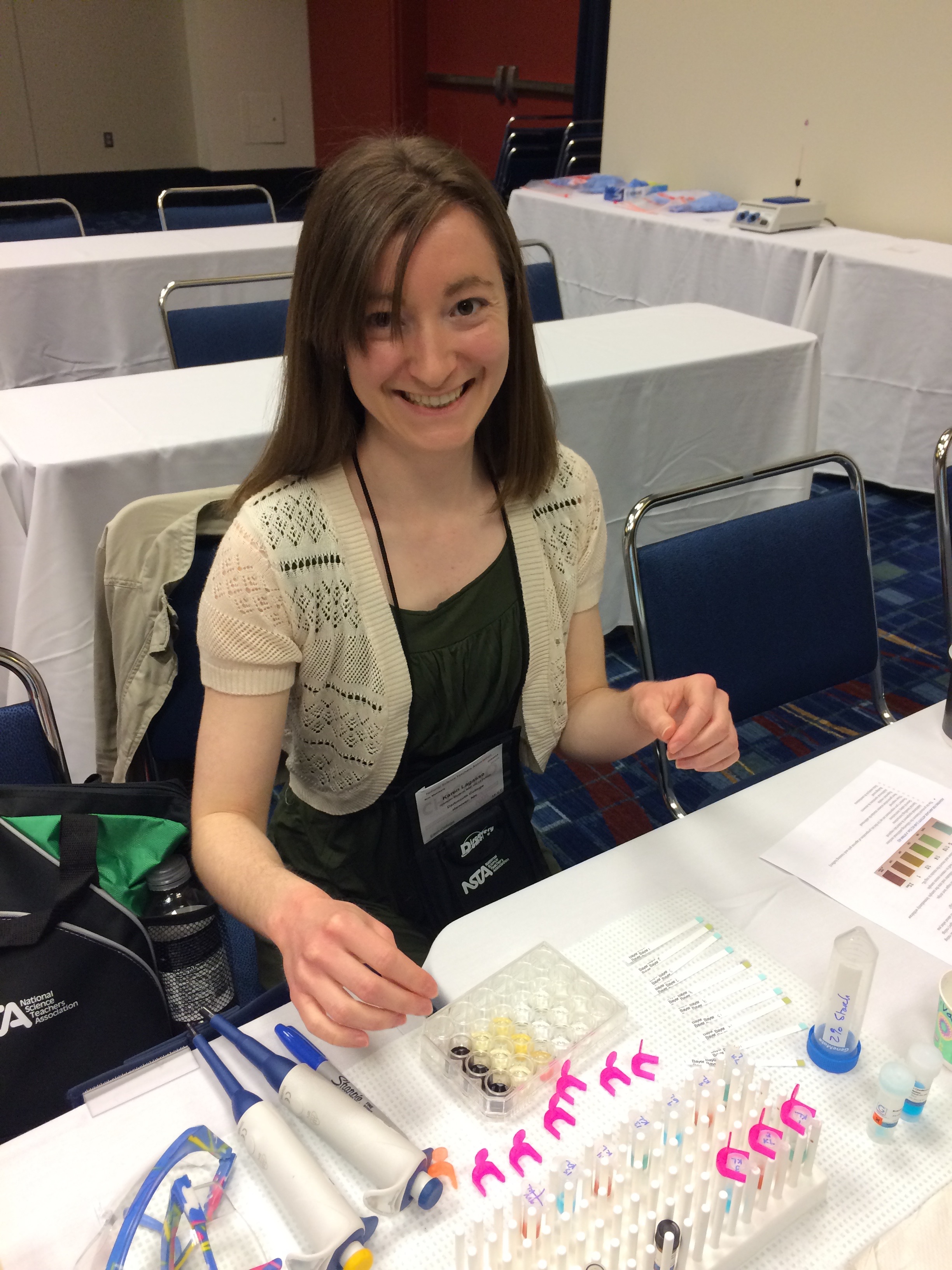 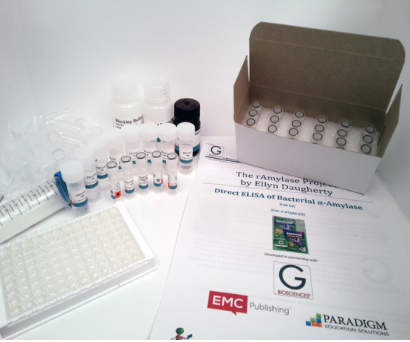 BS4NM  2E
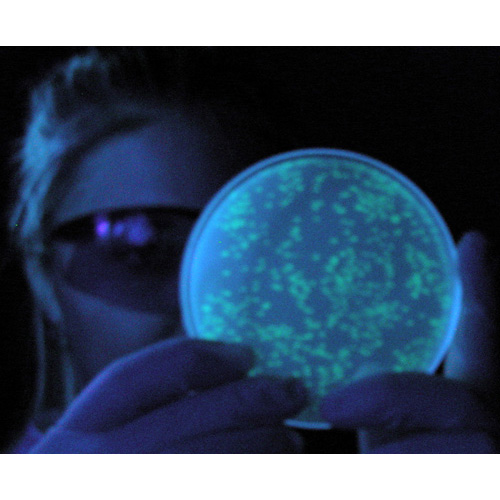 Ellyn Daugherty
ellyn@BiotechEd.com
www.BiotechEd.com

G-Biosciences Kits
www.gbiosciences.com/BTNM
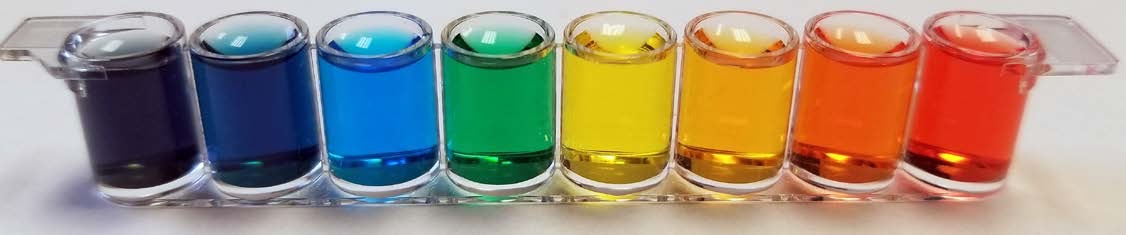 Amylase is a 
commercially important biotech product
Amylase is an enzyme that catalyzes starch digestion to sugar. Used to:
Remove starch in products
Produce sugar from starch
Handle textiles
Process cellulostic biofuel
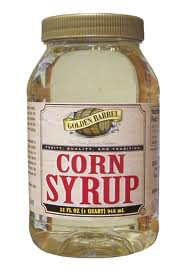 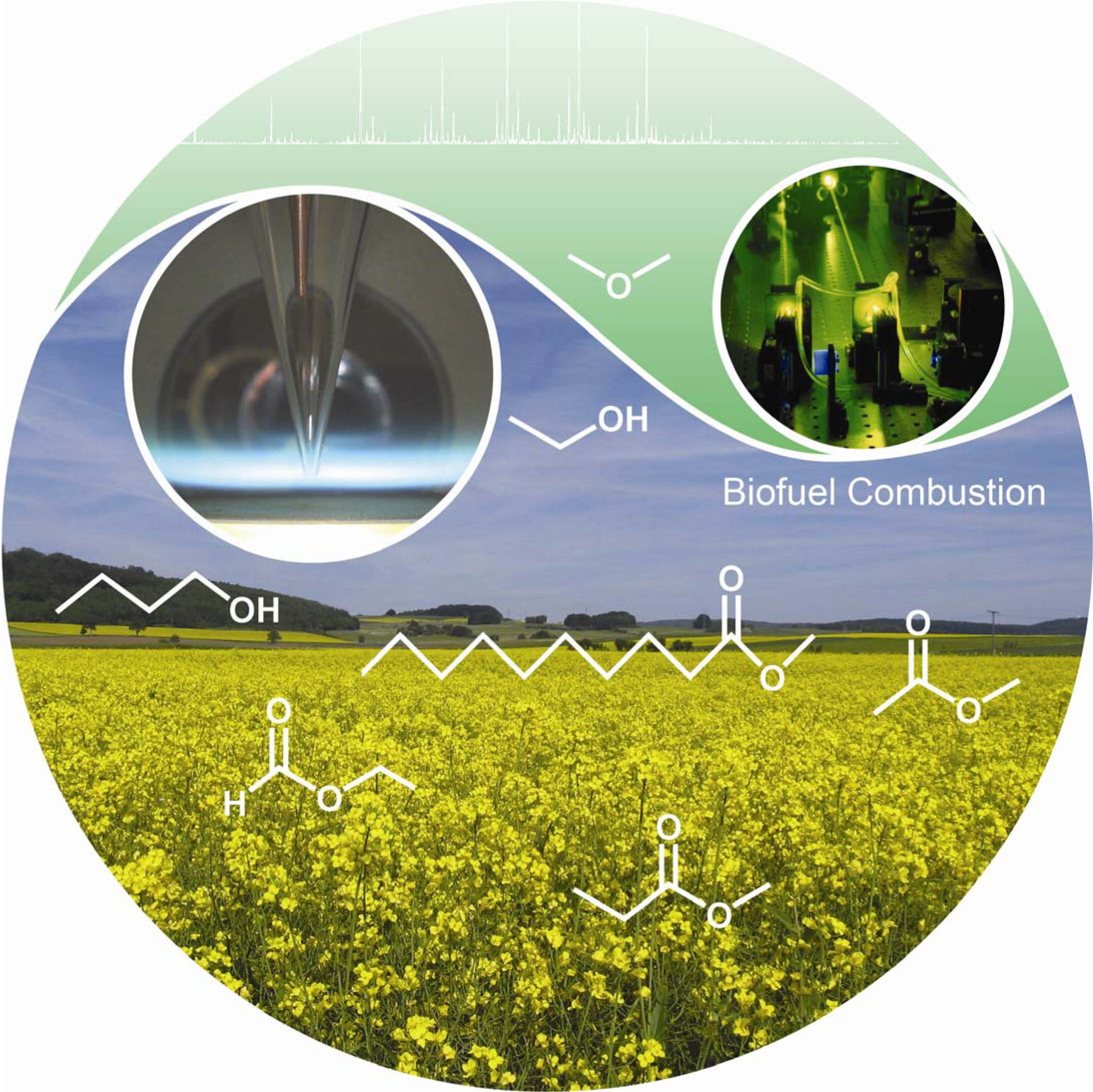 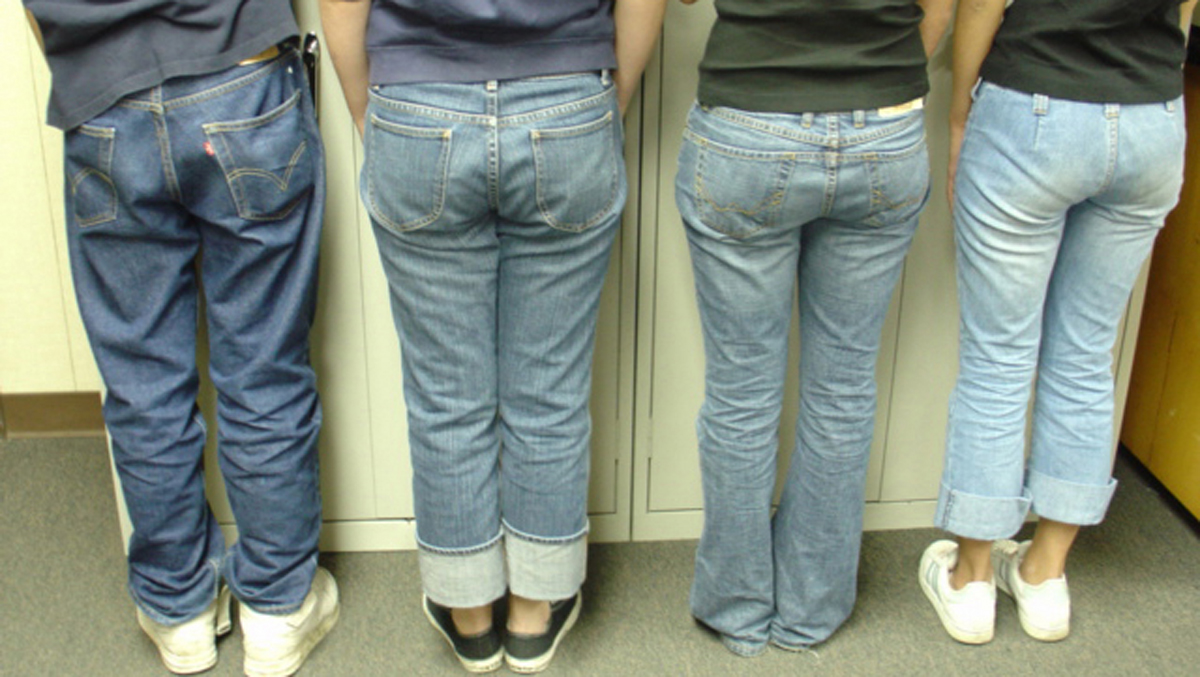 The goal of The rAmylase Project is to model the main steps in the identification and production of a genetically engineered product
Learn how to assay for amylase, a protein of commercial interest (rAmylase)
Genetically engineer cells to produce amylase (using pAmylase2014)
Grow transformed cells to volumes where amylase is purified and assayed
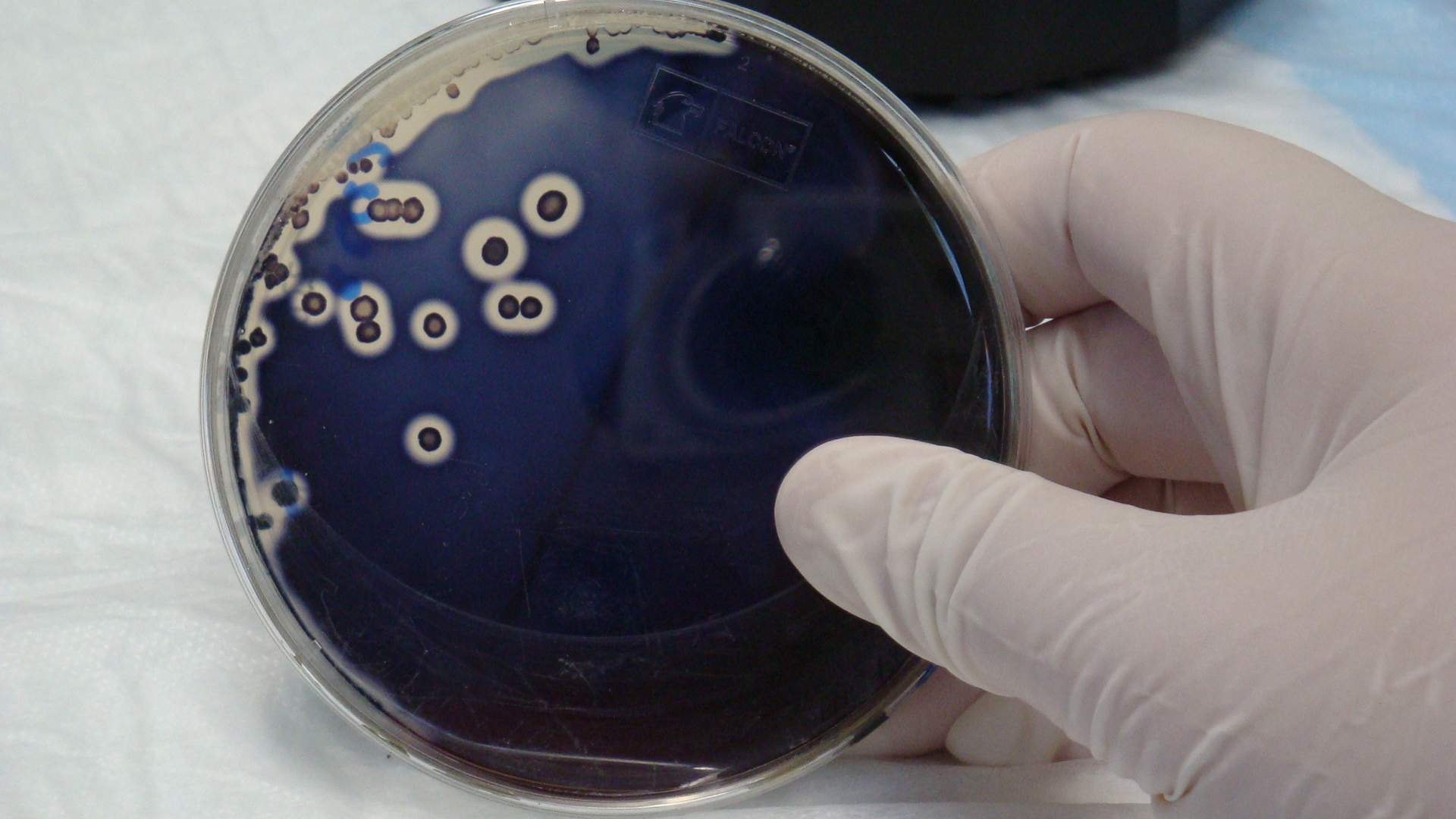 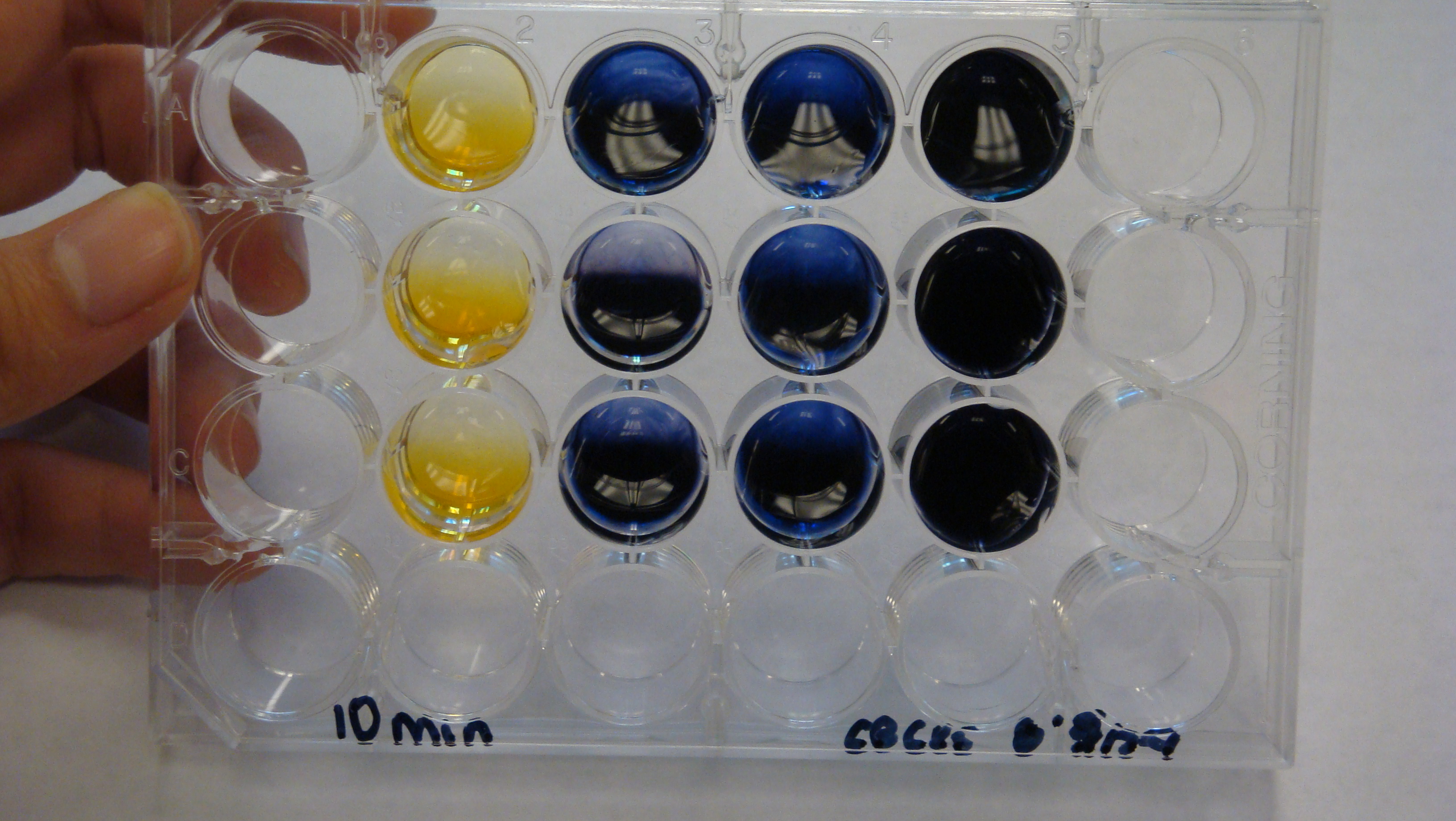 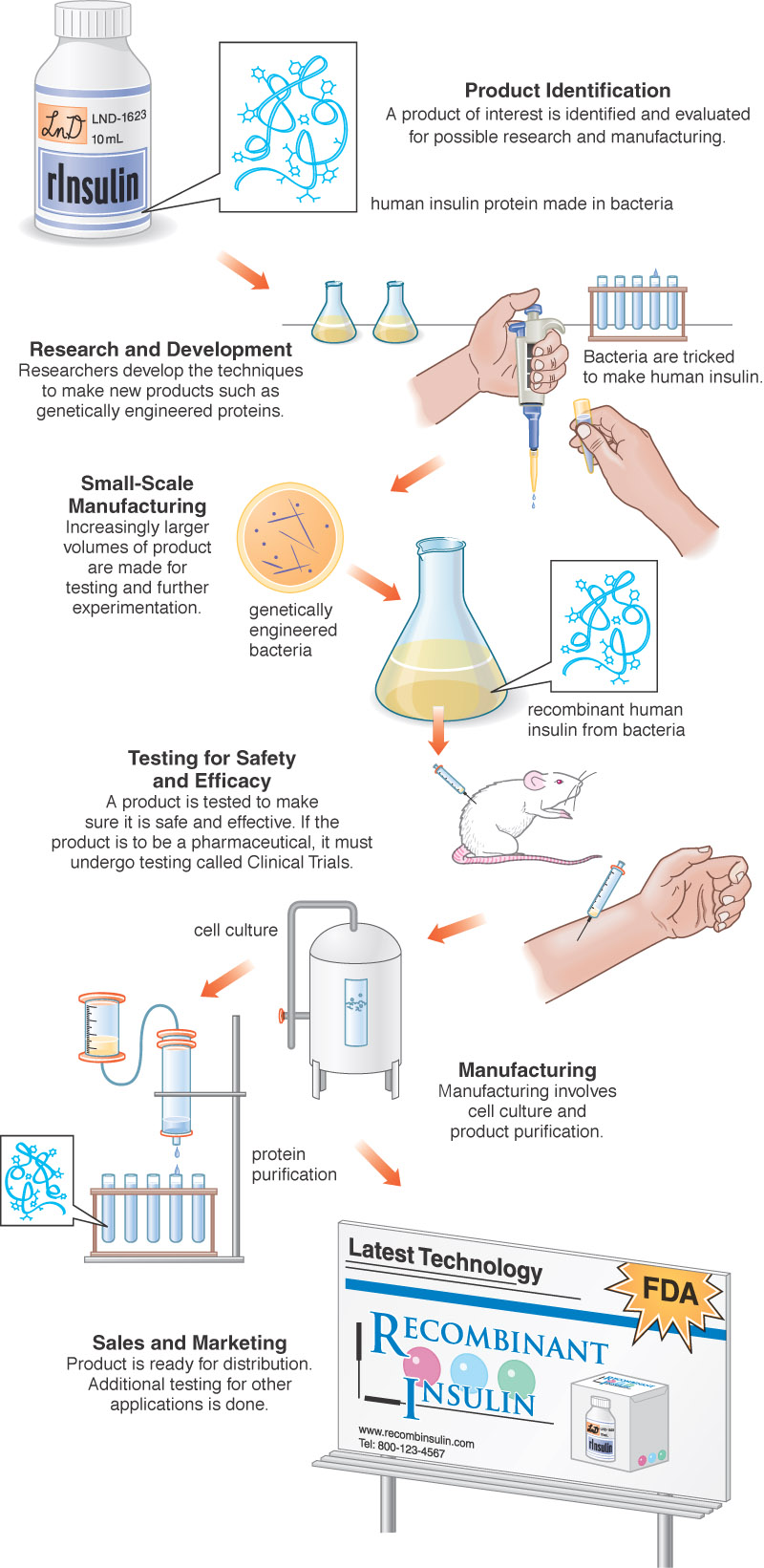 The rAmylase ProjectCurricular model of rDNA/protein Business using The rAmylase project Kits
Chapters 1-5 Basic SLOP	
Lab 5f    Characterizing Proteins by PAGE 
Lab 6d    Assaying for Amylase Activity 
Lab 6e    Direct ELISA of Bacterial Amylase  
Lab 6f    Western Blot to Identify Amylase 
Lab 7d    Amylase Concentration Assay 
Lab 8b    pAmy Plasmid Restriction Digestion
Lab 8c    pAmylaseTransformation of E. coli 
Lab 8g    Miniprep for pAmylase Isolation 
Lab 9c    Amylase Ion-Ex Chromatography
Lab 13h  Amylase Gene PCR
BS4NM Fig 1.21
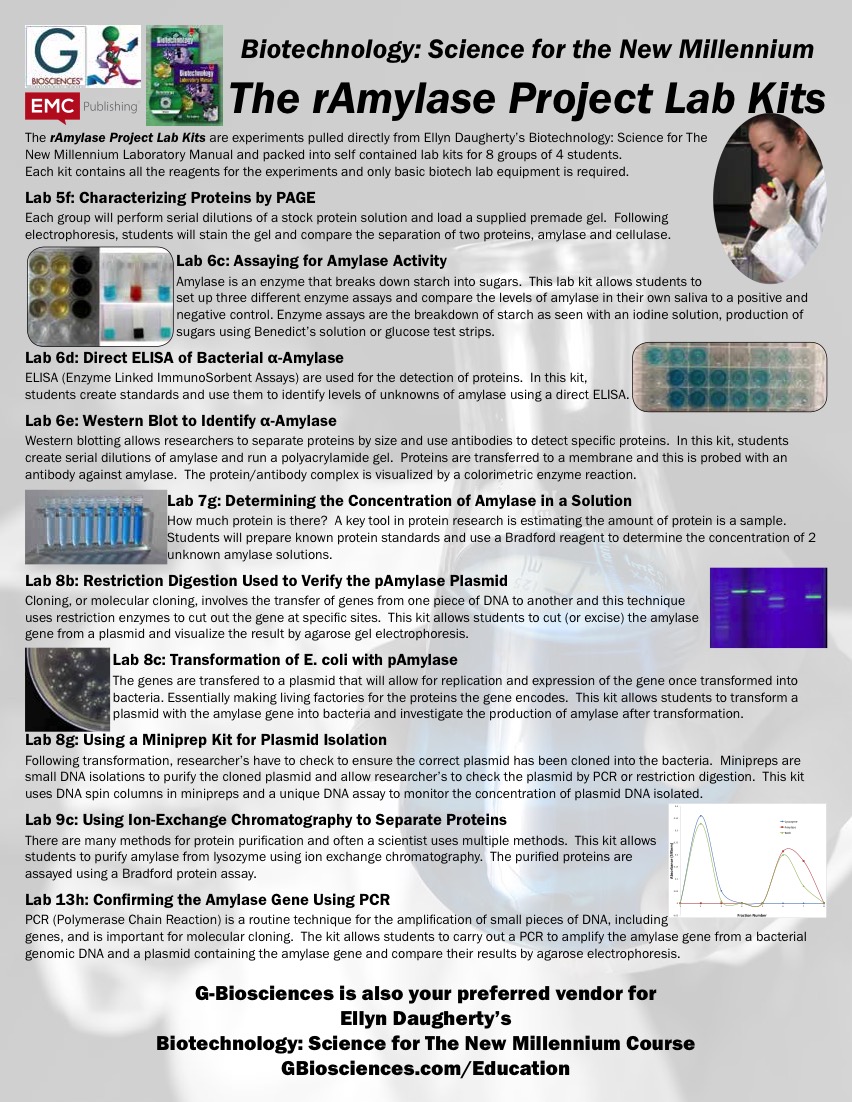 Biotechnology (The rAmylaseProject) Curricular Support
BiotechEd.com for PPTS, Syllabi, Activities, Hints, Links, etc.
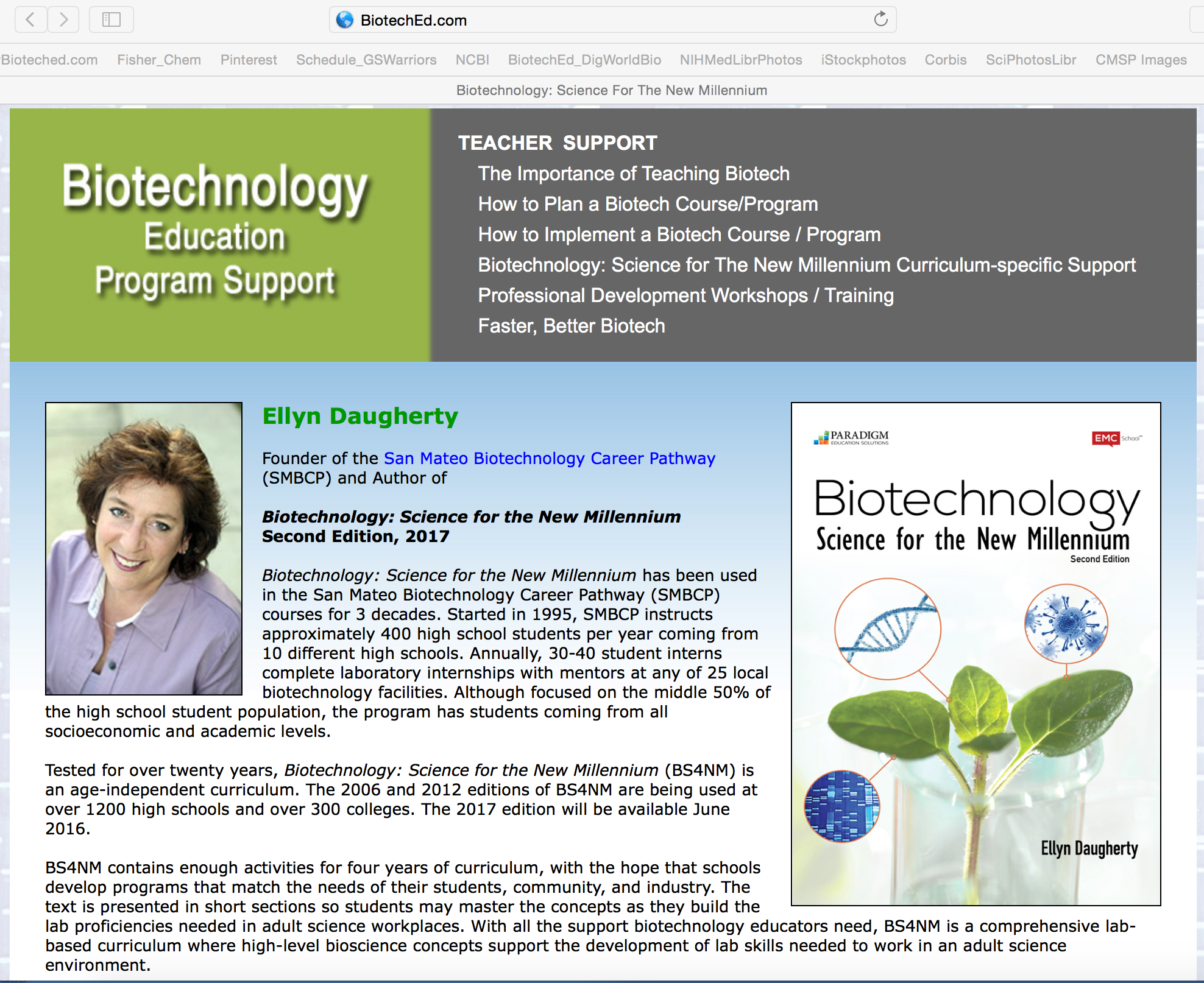 www.gbiosciences.com/BTNM
For The rAmylase Project kits
www.FisherEdu.com/BS4NM 
 for entire BS4NM materials lists
Chapters 5-9 of B:S4NM Textbook & Lab Manual